Уставобранитељски режим-утврђивање-
На следећим слајдовима су питања из Радне свеске.Ученици који имају своју радну свеску , раде  у њој, а они који немају нека ураде ова питања тако што пишу или само одговоре у своју свеску или све што је на слајдовима.Ученици у Матичној школи своје задатке добијају  на Гугл учионици.ОВО МОЖЕ ПОСЛУЖИТИ ЗА ВЕЖБАЊЕ!
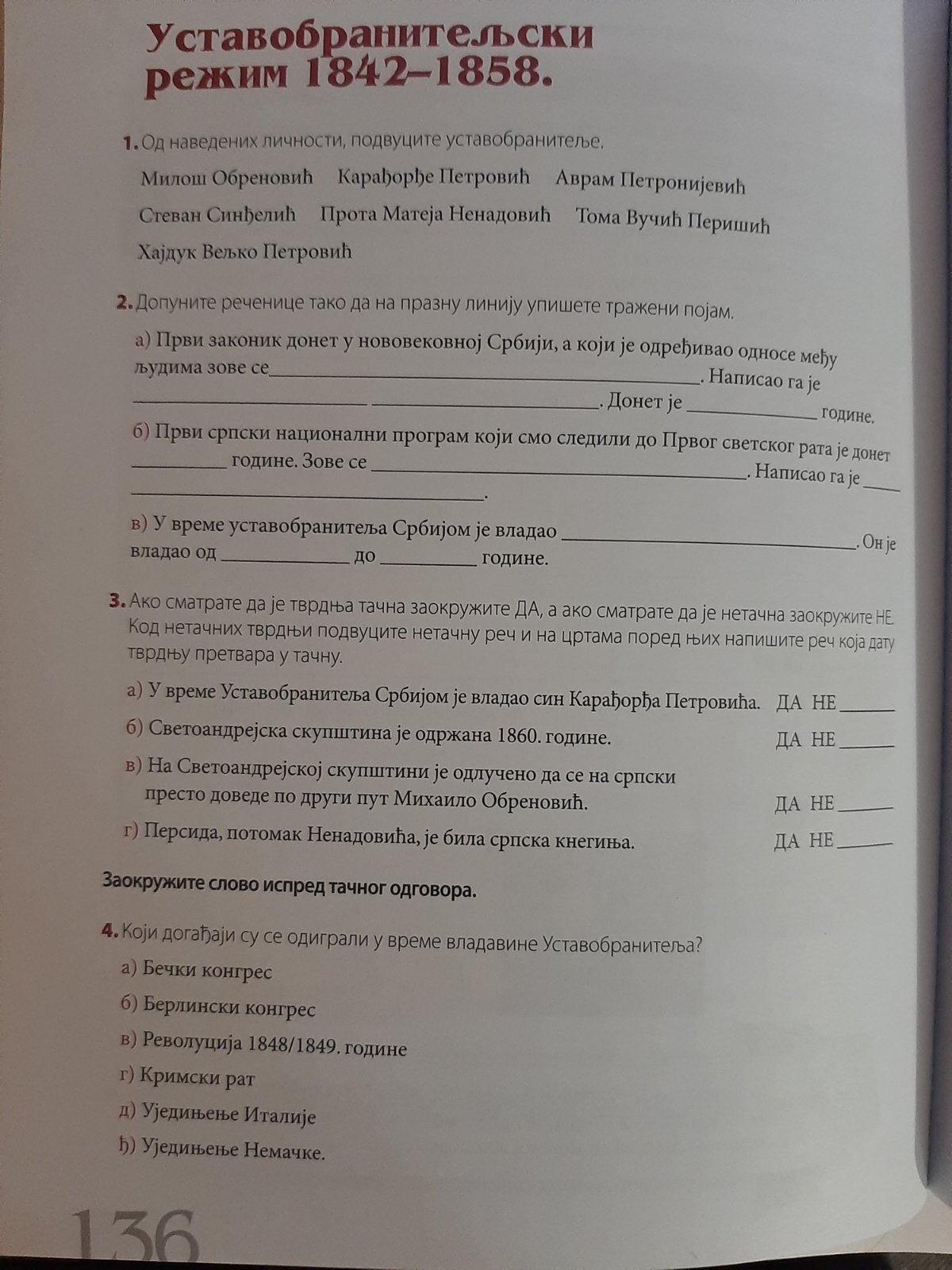 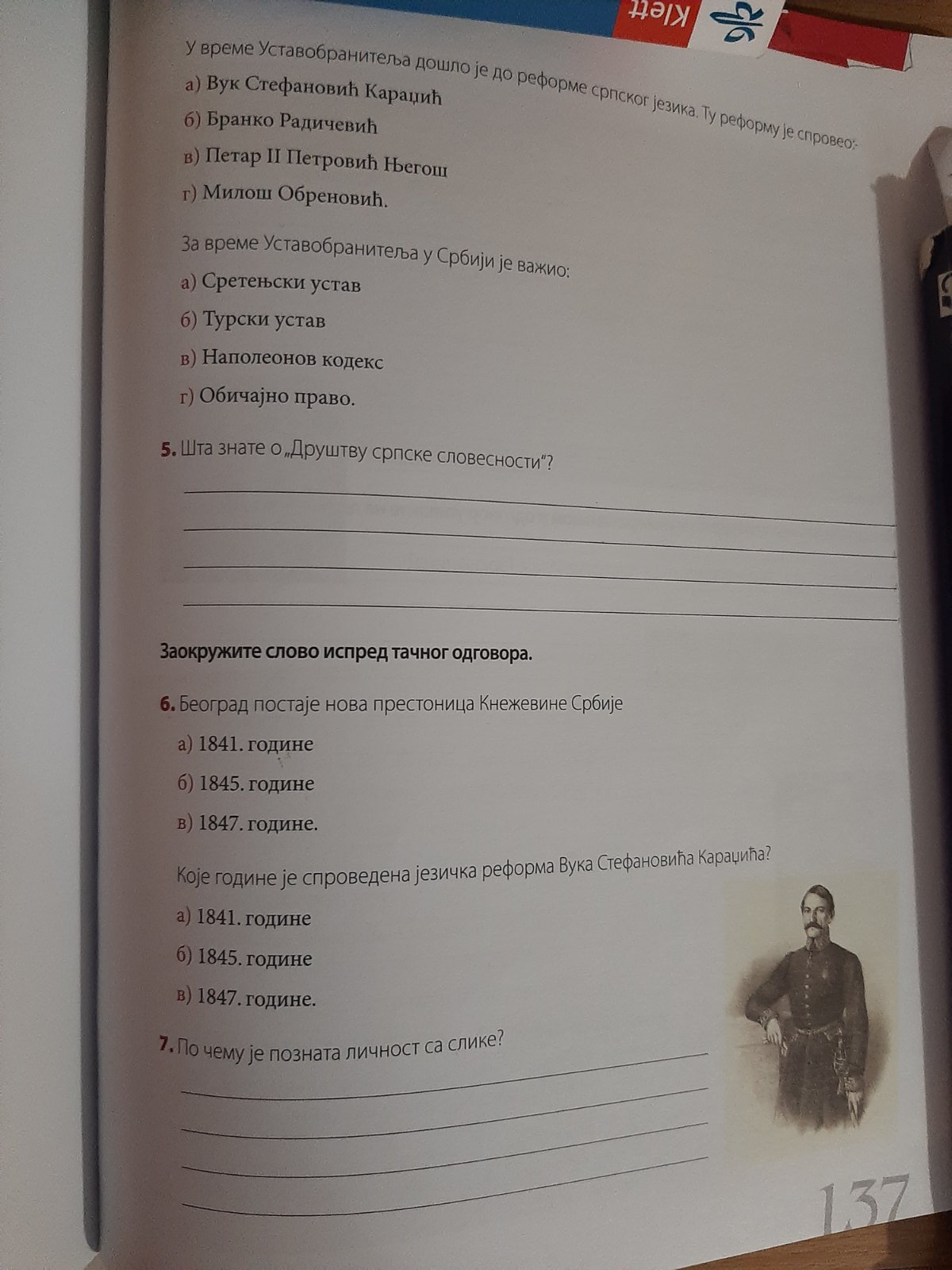 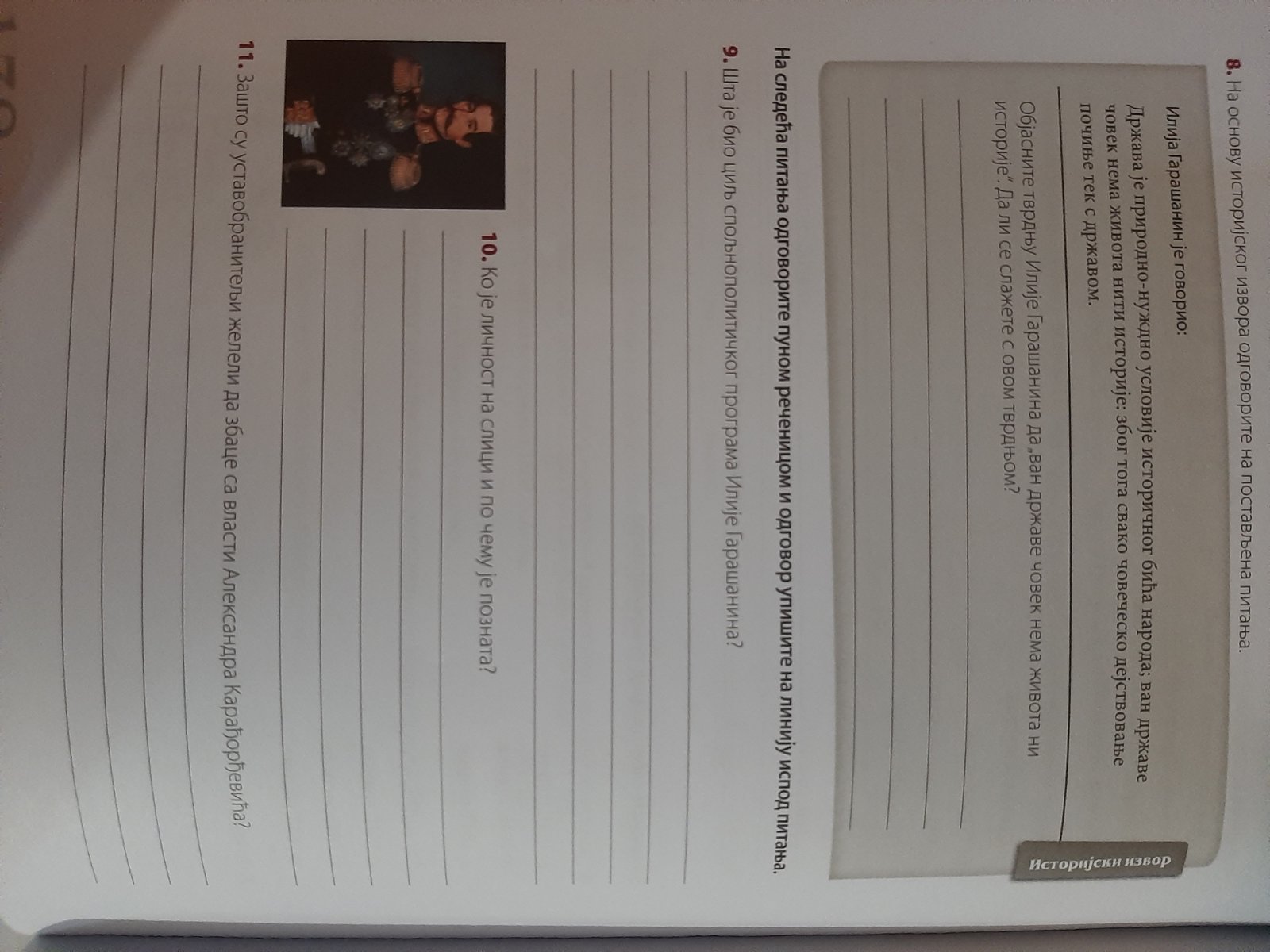